EU4EU STAFF MOBILITY IN CRACOWCAMPUS IBERUS (SPANISH COORDINATOR)
Marta De Miguel – Executive DirectorCarmen Ramón – Erasmus Technician
Andrés Martín – International Project Manager
CAMPUS IBERUS DIMENSION
Strategic alliance of 4 Spanish Public Universities.
Aggregation of R&I resources of 4 Regions (Aragon, Navarre, Rioja, Lleida in Catalonia).
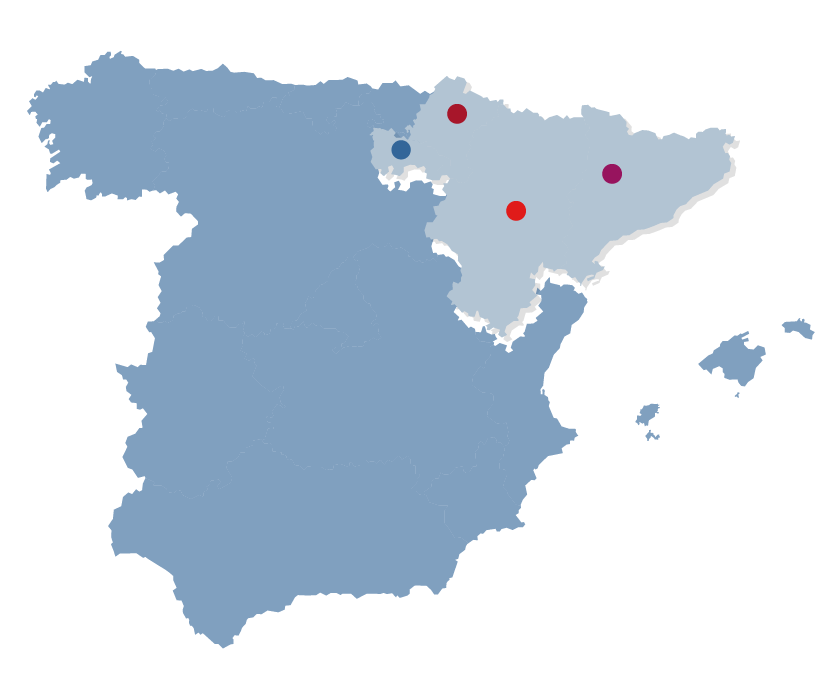 2
CAMPUS IBERUS PRINCIPLES
Aggregation
Education, R&I capacities
Research resources (infrastructure, clusters, staff)
Alliances with stakeholders (U-B cooperation)
Large mobility initiatives (students, R&T staff, talent attraction programmes PhDs, postdocs)
Internacionalisation
Specialisation
Agrofood & Nutrition
Energy & Environment
Health Technologies
Social & Territorial Development
Circular Economy & Bioeconomy
Europe
International: Latin-America (Colombia), Asia
Office in Bogotá
3
CAMPUS IBERUS RESEARCH CLUSTERS
5 Research Areas of strategic specialisation
49 Research Clusters
+750 researchers, +80 research organisations and economic stakeholders
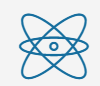 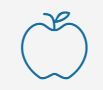 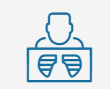 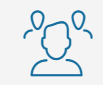 SOCIAL - TERRITORIAL DEV.
ENERGY - SUSTAINABILITY
AGRIFOOD - NUTRITION
HEALTH - TECHNOLOGY
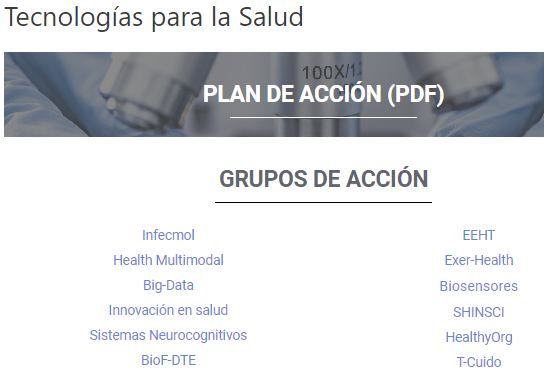 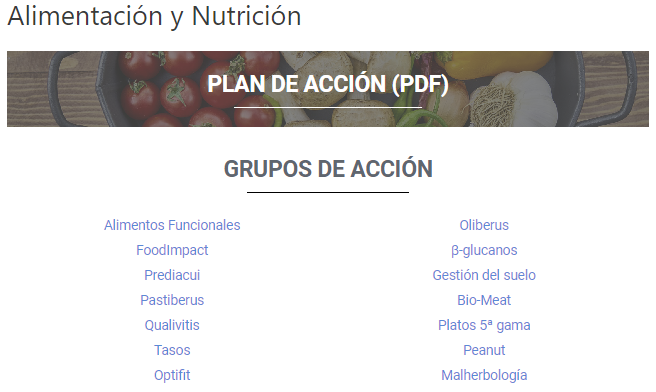 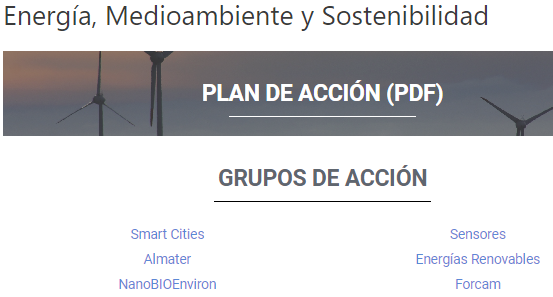 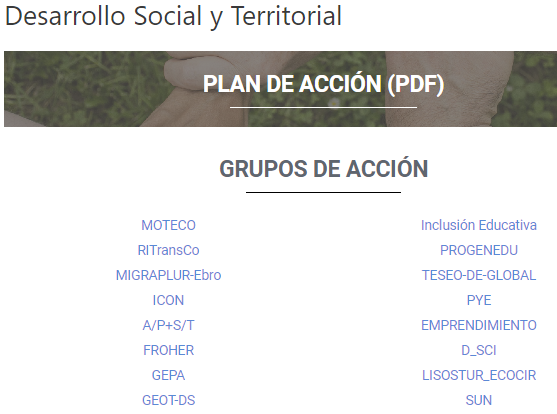 6 Clusters
16 Clusters
12 Clusters
14 Clusters
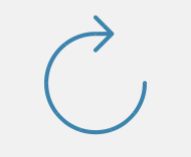 CIRCULAR BIOECONOMY
At least two Campus Iberus universities
Including economic stakeholders
International organisations 
R&I funds and talented researchers
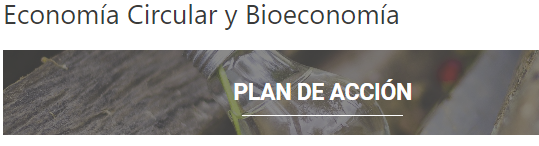 2 Clusters
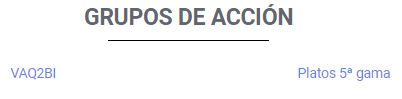 4
SPANISH UNIVERSITIES FOR EU PROJECTS
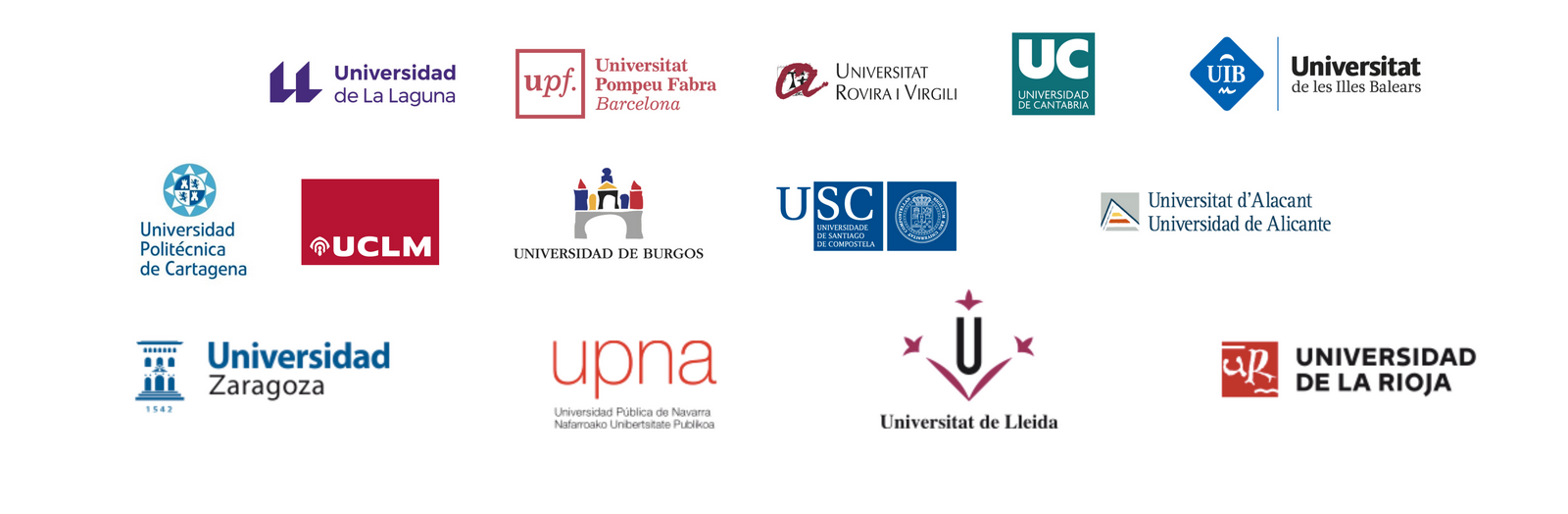 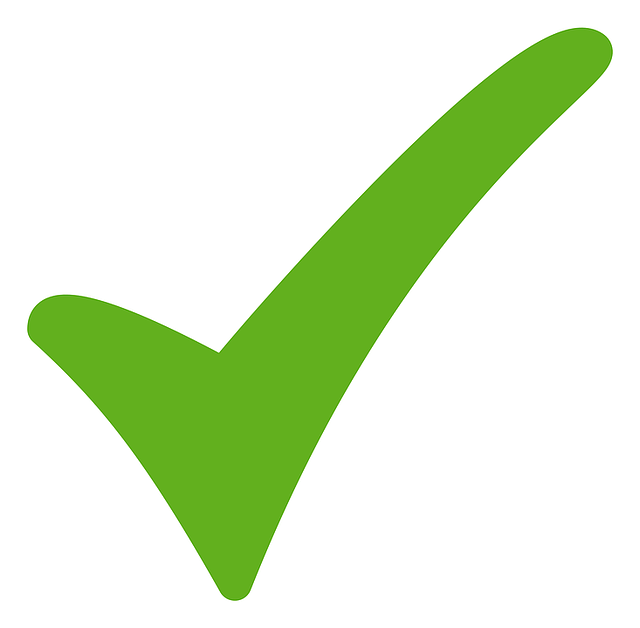 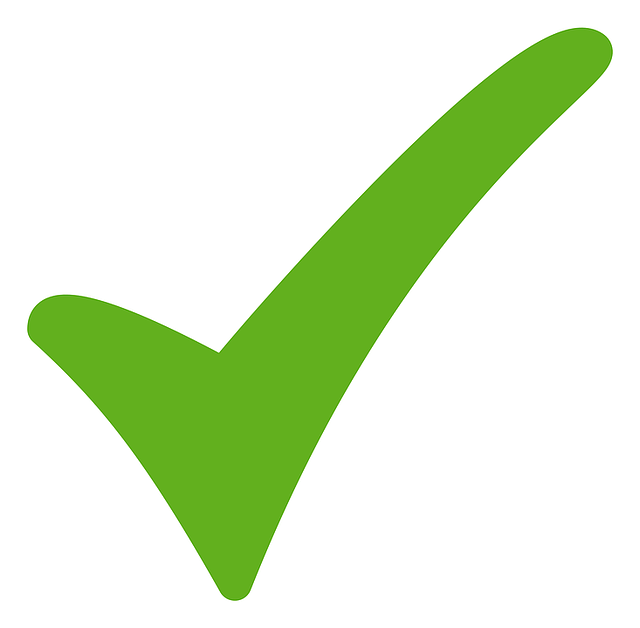 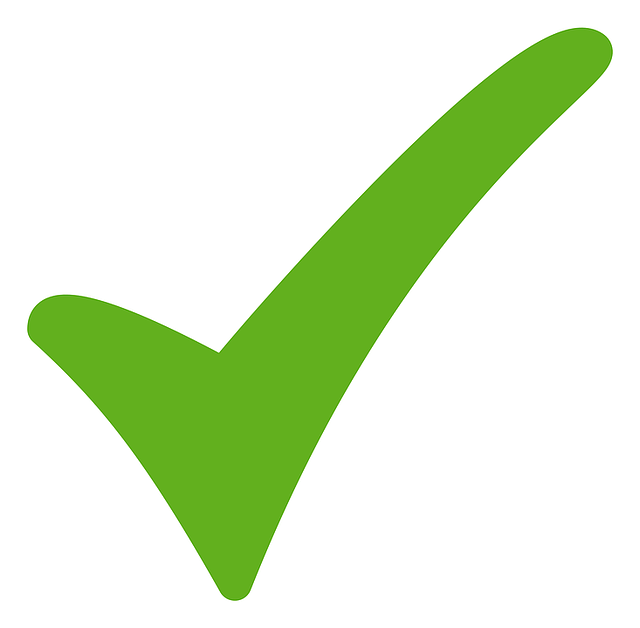 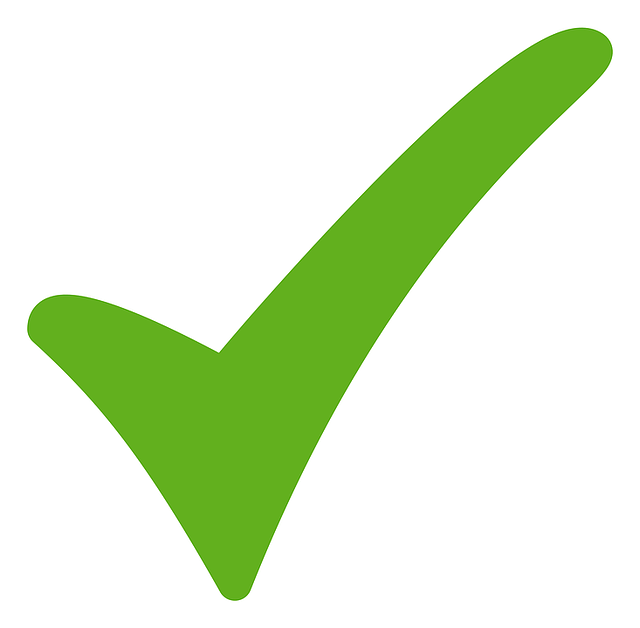 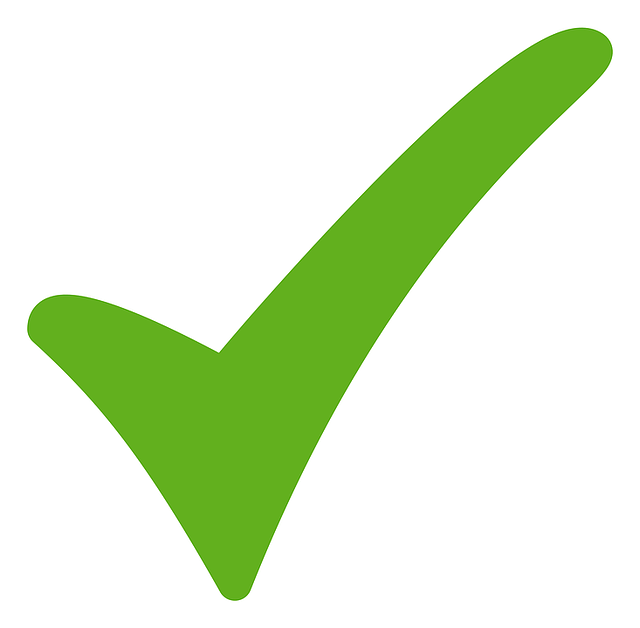 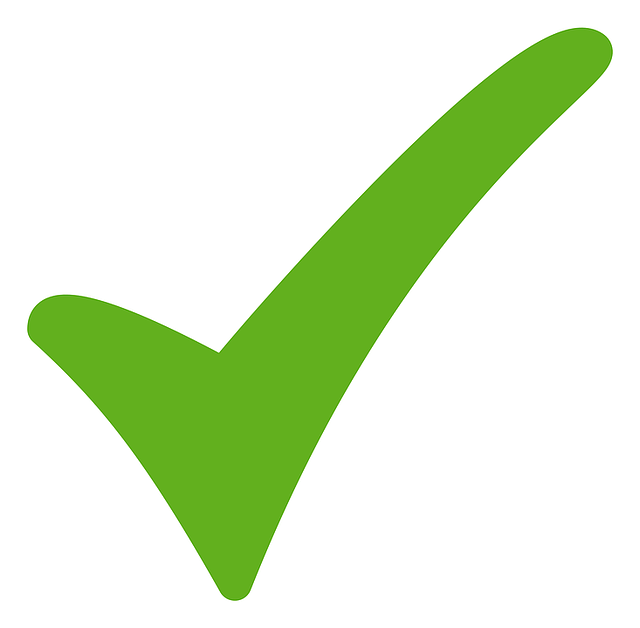 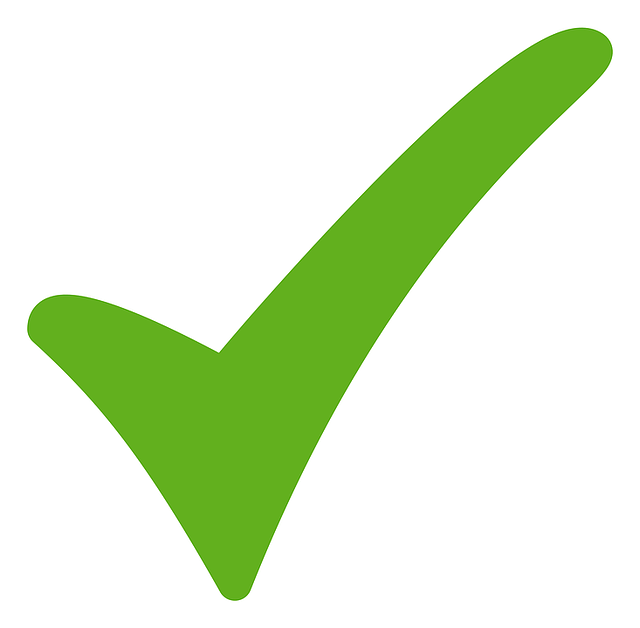 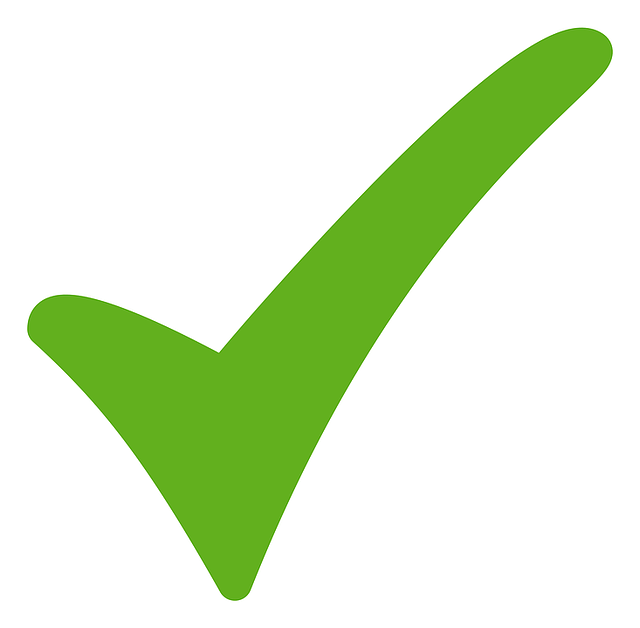 5
SPANISH UNIVERSITIES FOR EU PROJECTS
We started our project in 2017 with 13 universities

6 years of projects and one more in the process of evaluation

New University in 2022 – Politécnica de Cartagena

The first challenges:
Define common standards in the call
Students platform
Dissemination
6
SPANISH UNIVERSITIES FOR EU PROJECTS
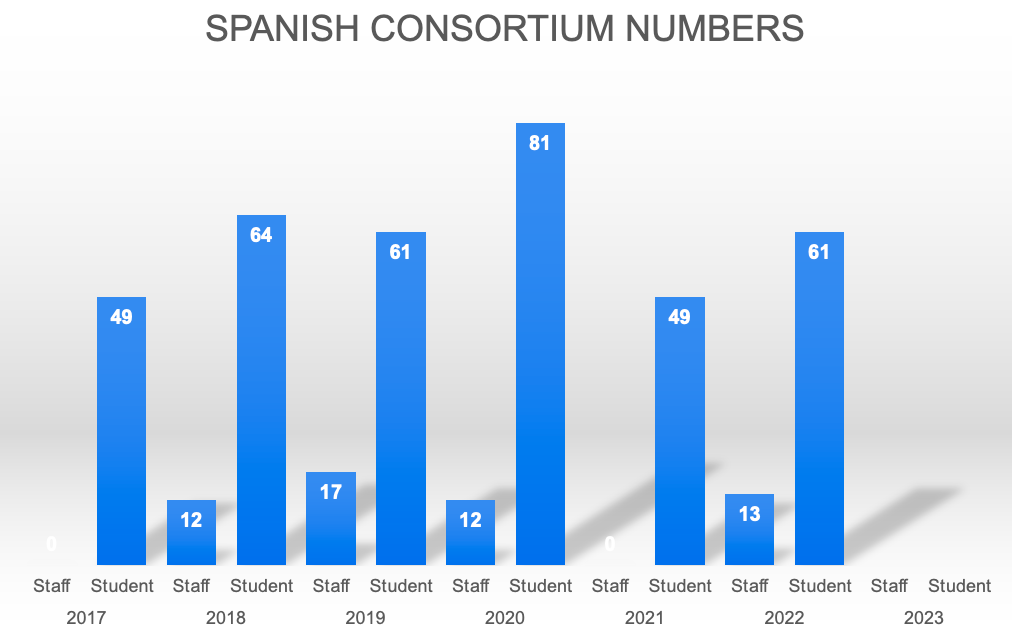 7
NEW CHALLEGES FOR EU 4 EU
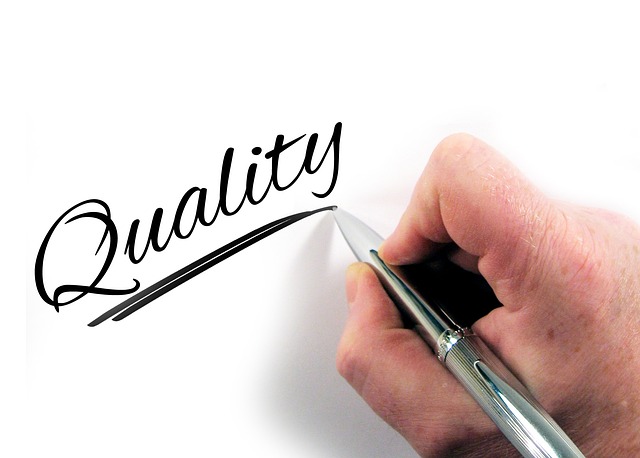 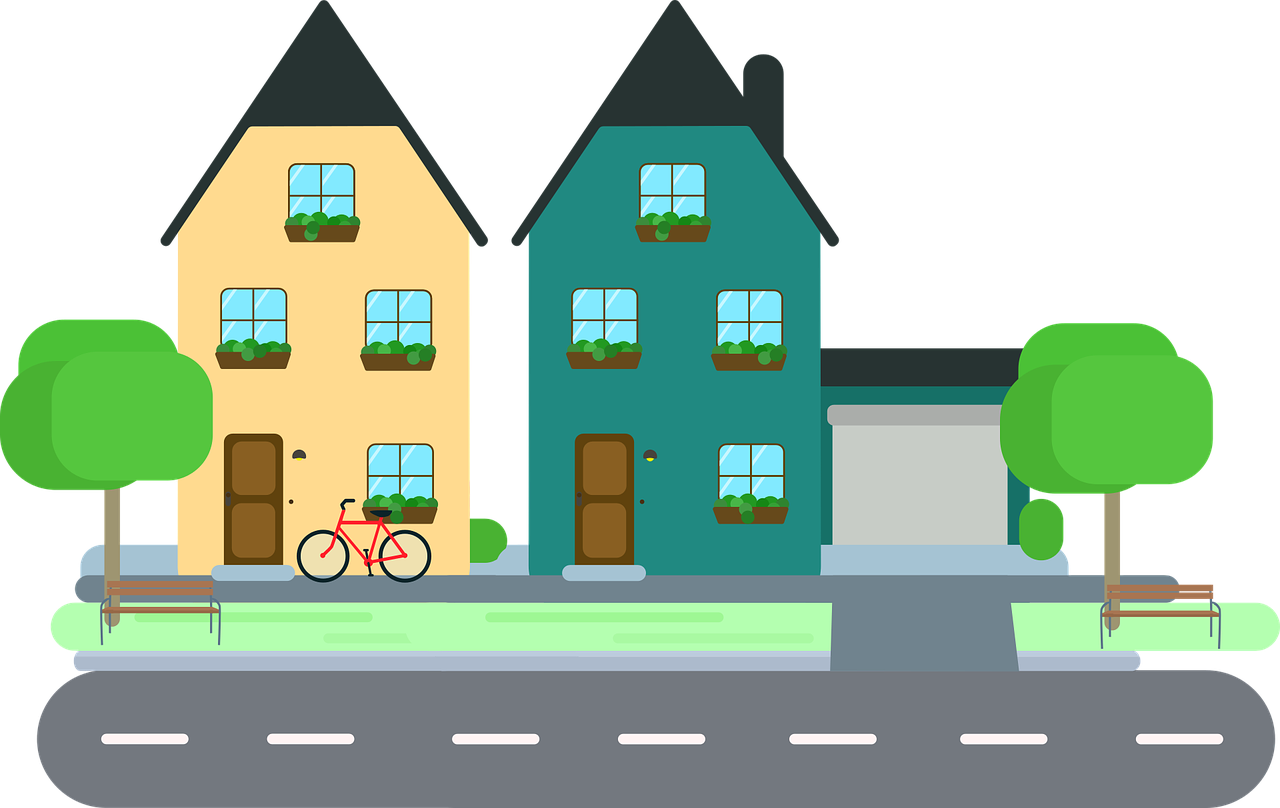 Quality and improve employment rates
Cost of living in big cities
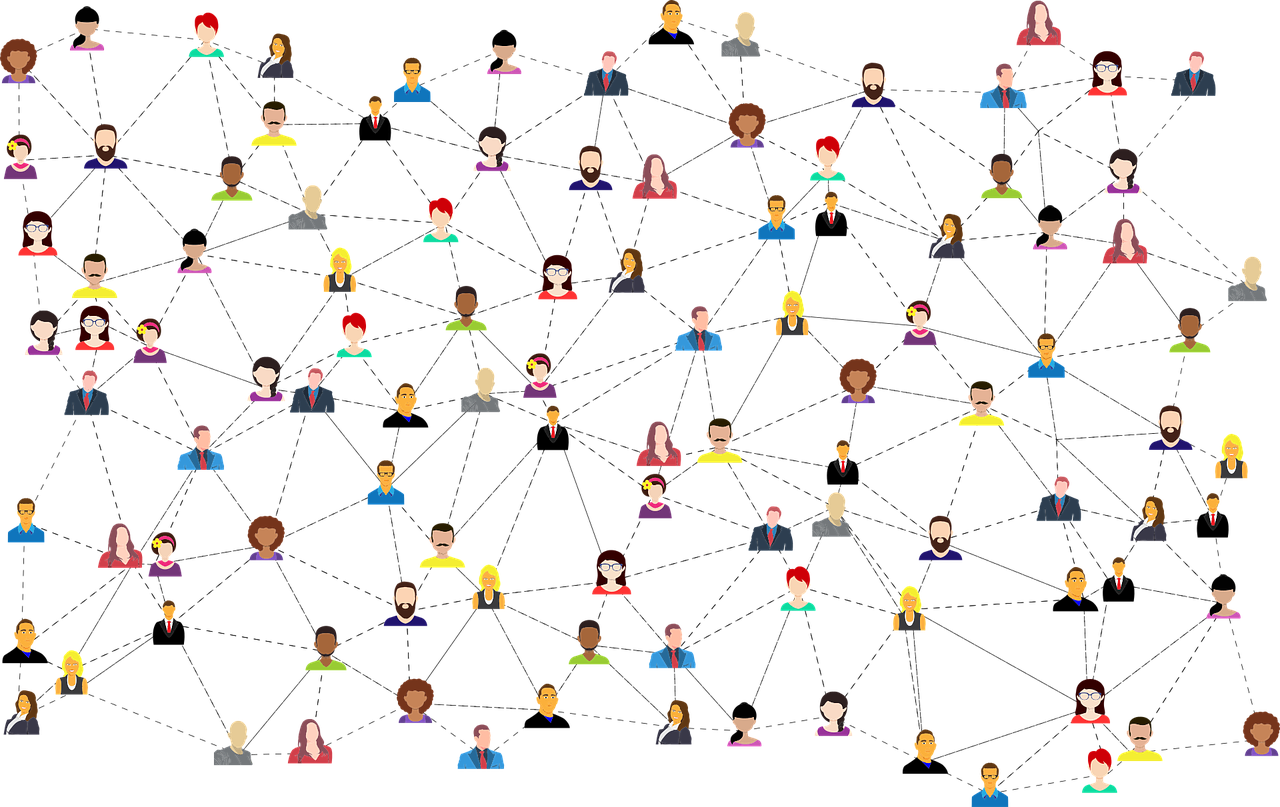 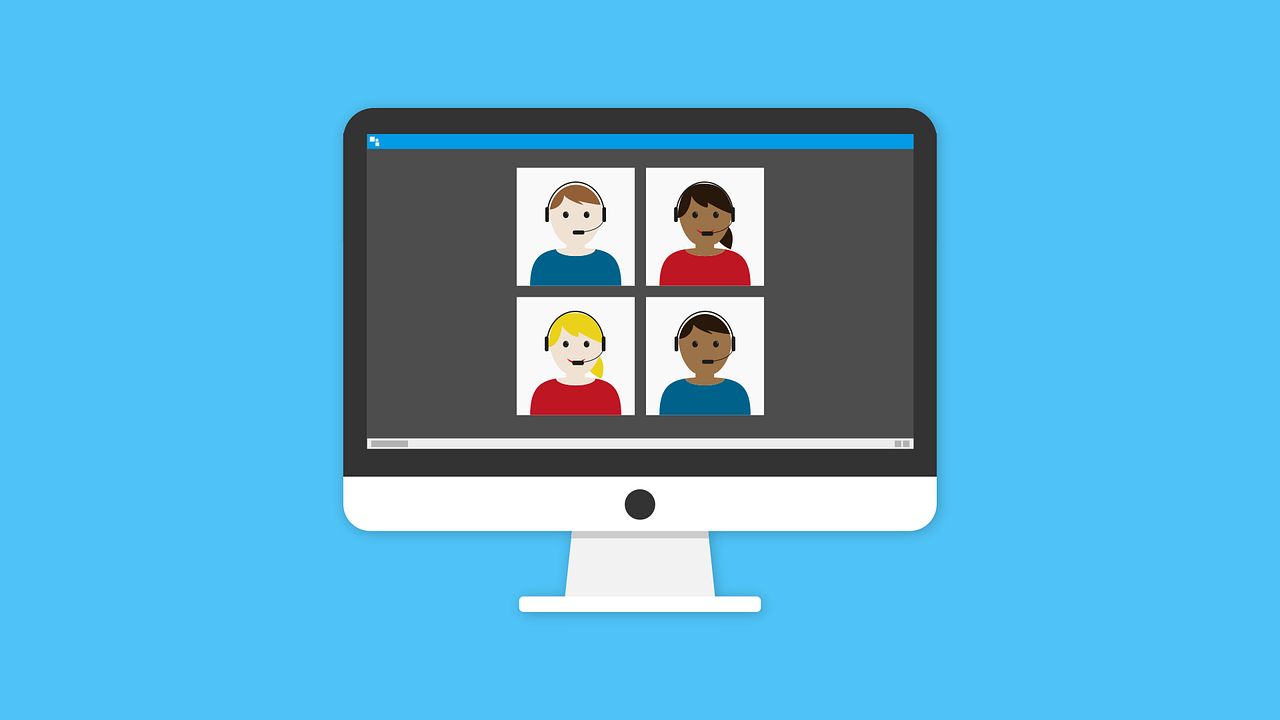 Encourage collaboration within the network
Dissemination among students
8
GRACIAS
9
WORKSHOP 2 
BLENDED INTENSIVE PROGRAMME
(BIP COURSES)
BLENDED INTENSIVE PROGRAMME
For bachelor's and master's degree students
For PhD students
For staff
1
5
3
BIP
BIP
BIP
4
2
6
BIP
BIP
BIP
BIP
BIP
BIP
BIP
BIP
BIP
BIP
BIP
BIP
11
BLENDED COURSE STRUCTURE
SEND (COUNTRY 2)
SEND (COUNTRY 4)
SEND (COUNTRY 3)
HOST (COUNTRY 1)
12
BLENDED INTENSIVE PROGRAMME
For bachelor's and master's degree students
How we ensure recognition of 3 ECTS credits?
How do we allow host country students from different cities to participate?
1
BIP
What kind of training courses would be relevant in this type of format?
2
BIP
BIP
One course per year or one course per country per year?
BIP
BIP
13
BLENDED INTENSIVE PROGRAMME
For staff
How do we allow host country staff from different cities to participate?
What kind of training courses would be relevant in this type of format?
1
BIP
Who can provide and prepare such training
2
BIP
BIP
One course per year or one course per country per year?
BIP
BIP
14
BLENDED INTENSIVE PROGRAMME
For PhD
How do we allow host country PhD from different cities to participate?
1
What kind of training courses would be relevant in this type of format?
BIP
2
BIP
BIP
One course per year or one course per country per year?
BIP
BIP
15
WORKSHOP 3 
PARTNERSHIPS FOR COOPERATION (ERASMUS KA2)
KA2 WORKSHOP AGENDA
Introduction (15-20 minutes)

Identification of common needs and potential outcomes and activities (20 minutes) – Brainstorming

Generation of project ideas (30 minutes) - Project Template

Presentation of results by groups (25 minutes)

Conclusions and closing (5 minutes)
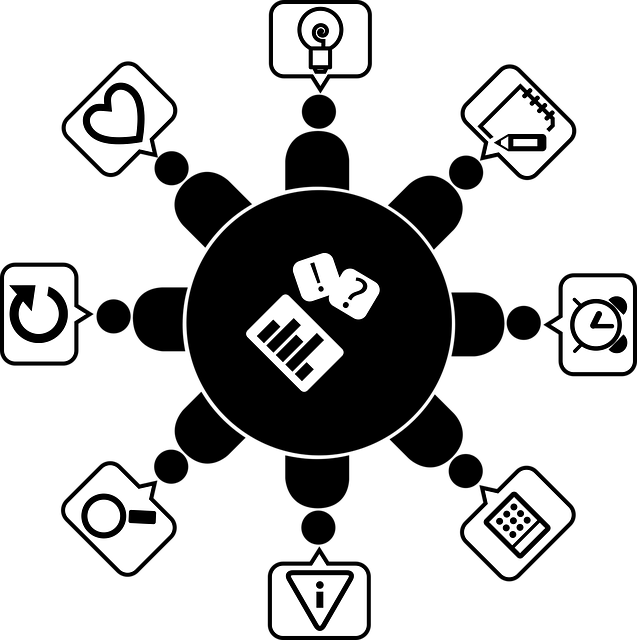 17
KA2 PROJECTS
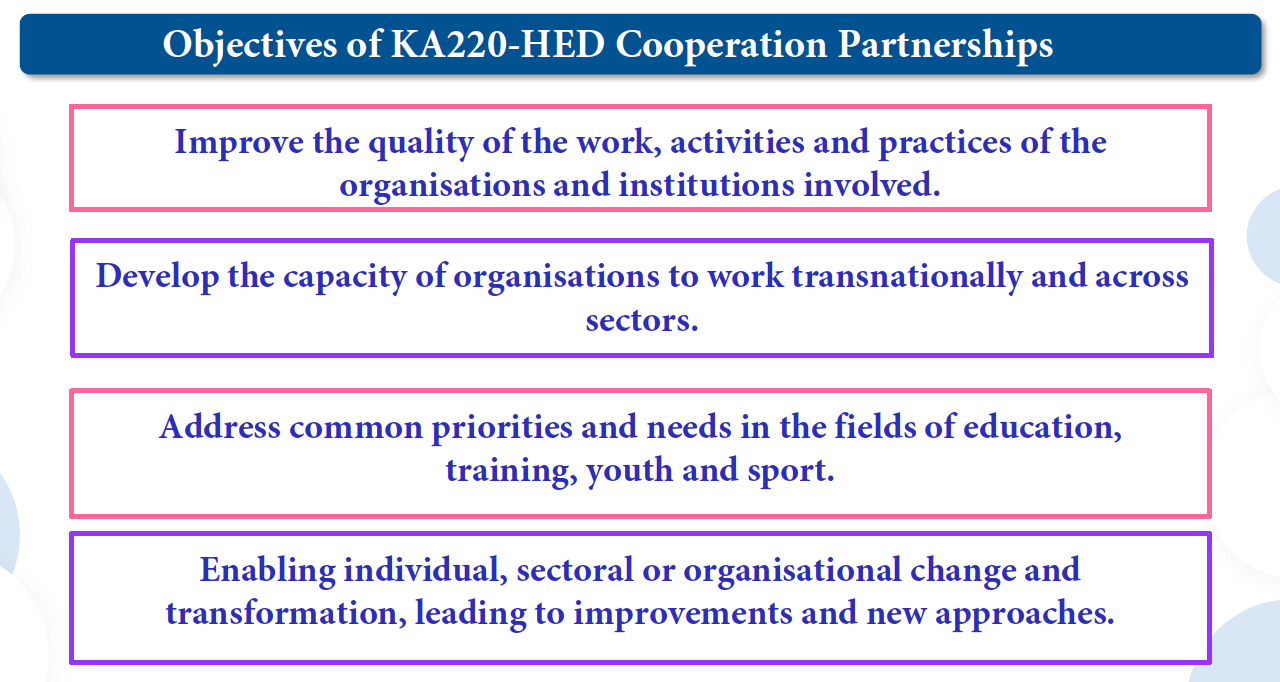 18
PRIORITIES APPLYING TO ALL ERASMUS+ SECTORS
Inclusion and diversity in all fields of education, training, youth and sport

Environment and fight against climate change: 
Addressing digital transformation through development of digital readiness, resilience and capacity: 
Common values, civic engagement and participation
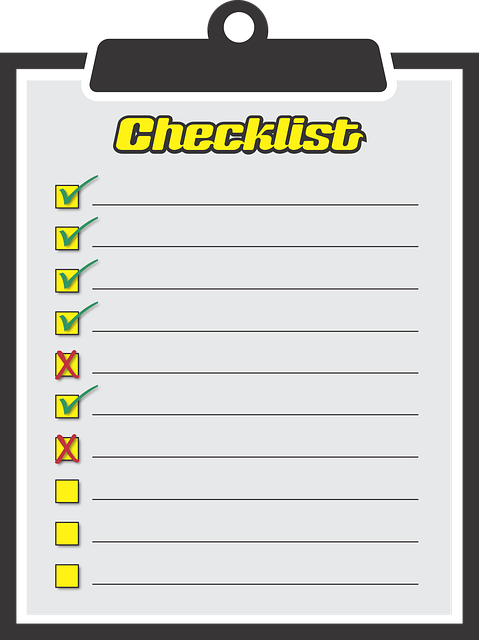 19
HIGHER EDUCATION PRIORITIES
Promoting inter-connected higher education systems
Stimulating innovative learning and teaching practices 
Developing STEM/STEAM in higher education, in particular women participation in STEM 
Rewarding excellence in learning, teaching and skills development, 
Supporting digital and green capabilities of the higher education sector 
Building inclusive higher education systems 
Supporting innovation and entrepreneurial skills of students 
Supporting Higher Education institutions in their cooperation with Ukrainian counterparts to respond to thewar in Ukraine
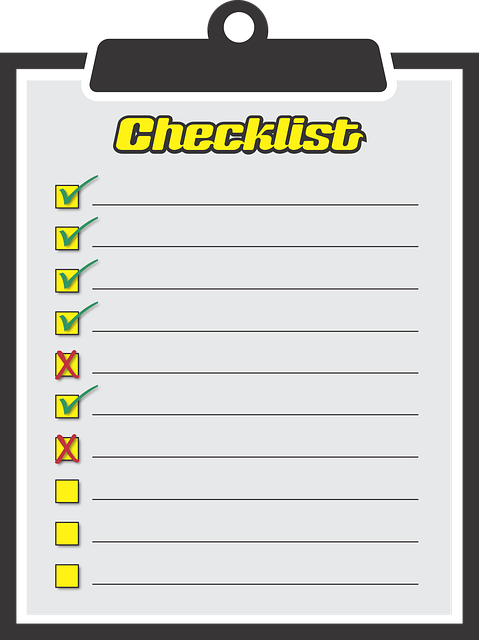 20
PROJECT STRUCTURE
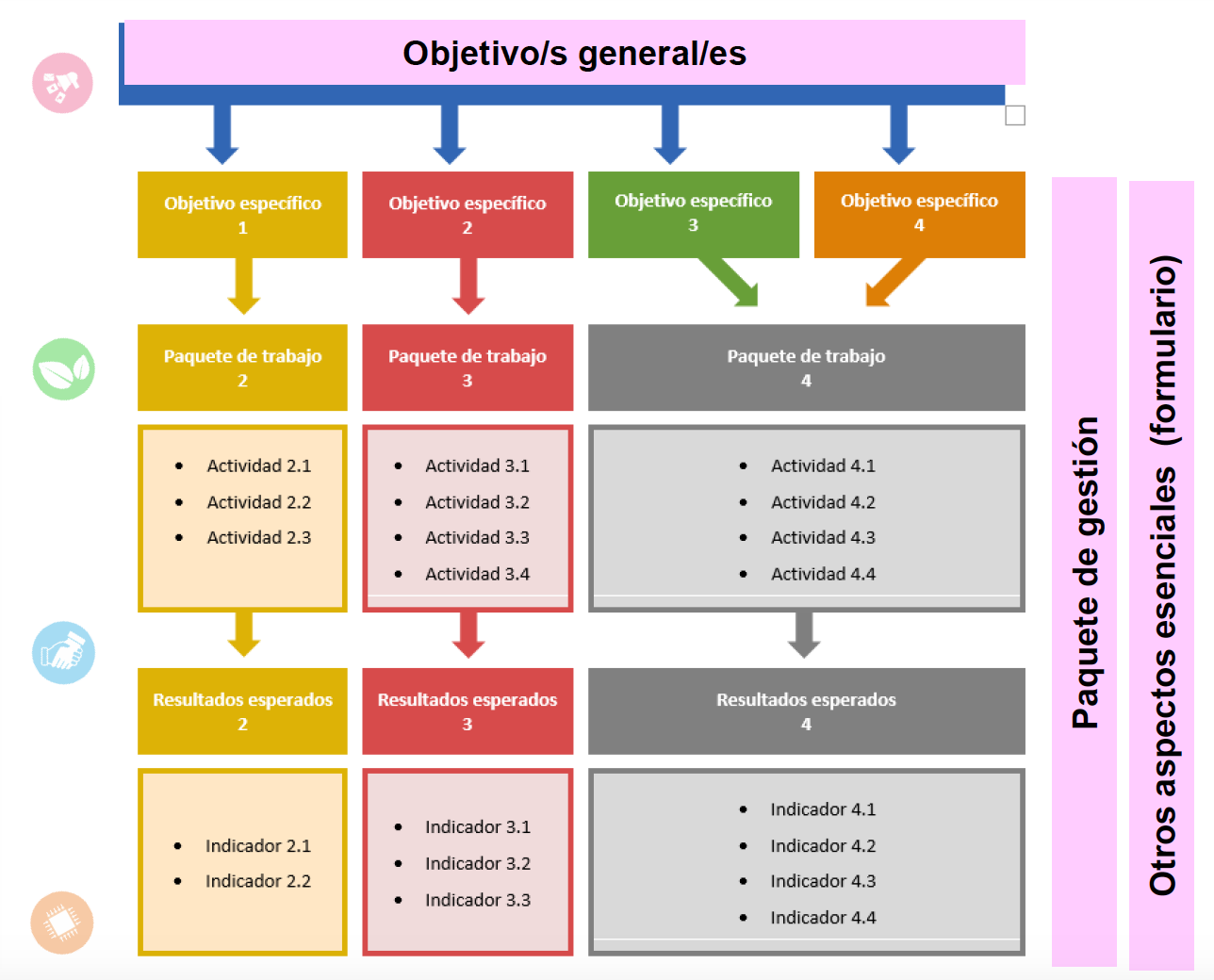 21
WORKPACKAGE
“A set of activities that contribute to the achievement of common objectives and one or more results.”
Maximum 4 work packages
22
TEAM WORK
Identification of common needs and potential outcomes and activities (20 minutes)

Brainstorming
23
TEAM WORK
Generation of project ideas (30 minutes)


 Project Template
24
TEAM WORK
Presentation of results by groups (25 minutes)
25